Even voorstellen
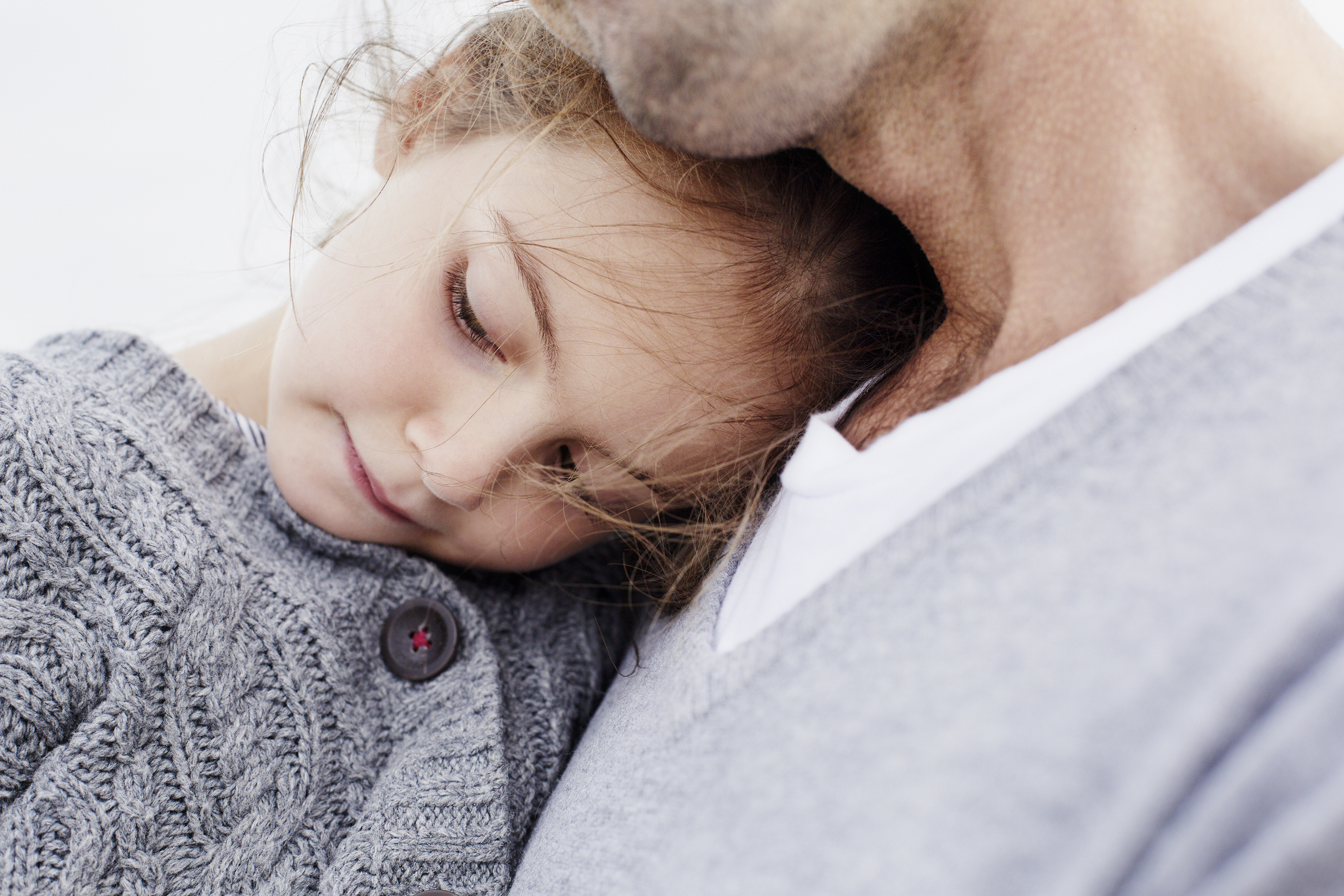 Onrust en angst bij kinderen
Hoe werkt je brein Bron: 	Het hele brein, het hele kind. 	Daniel J. Siegel  Tina Payne Bryson.
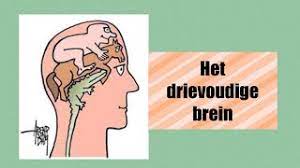 Reptielenbrein
Zoogdierenbrein
Mensenbrein
Reptielenbrein
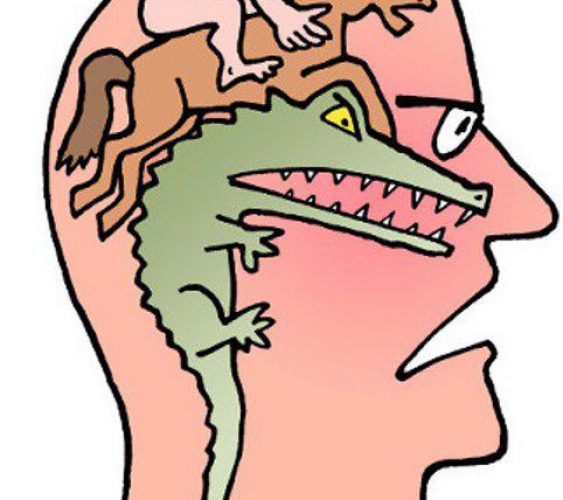 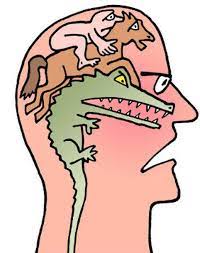 Zoogdierenbrein
Mensenbrein
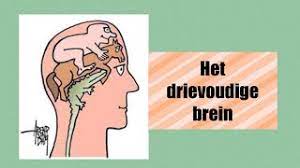 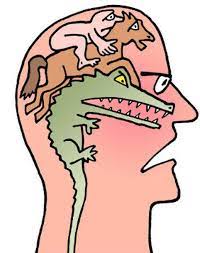 Als je zoogdier of reptielenbrein actief is, kan je niet meer vanuit je mensenbrein denken.
Om vanuit je mensenbrein te denken moet je rustig zijn
Hoe krijg ik mijn rust terug?
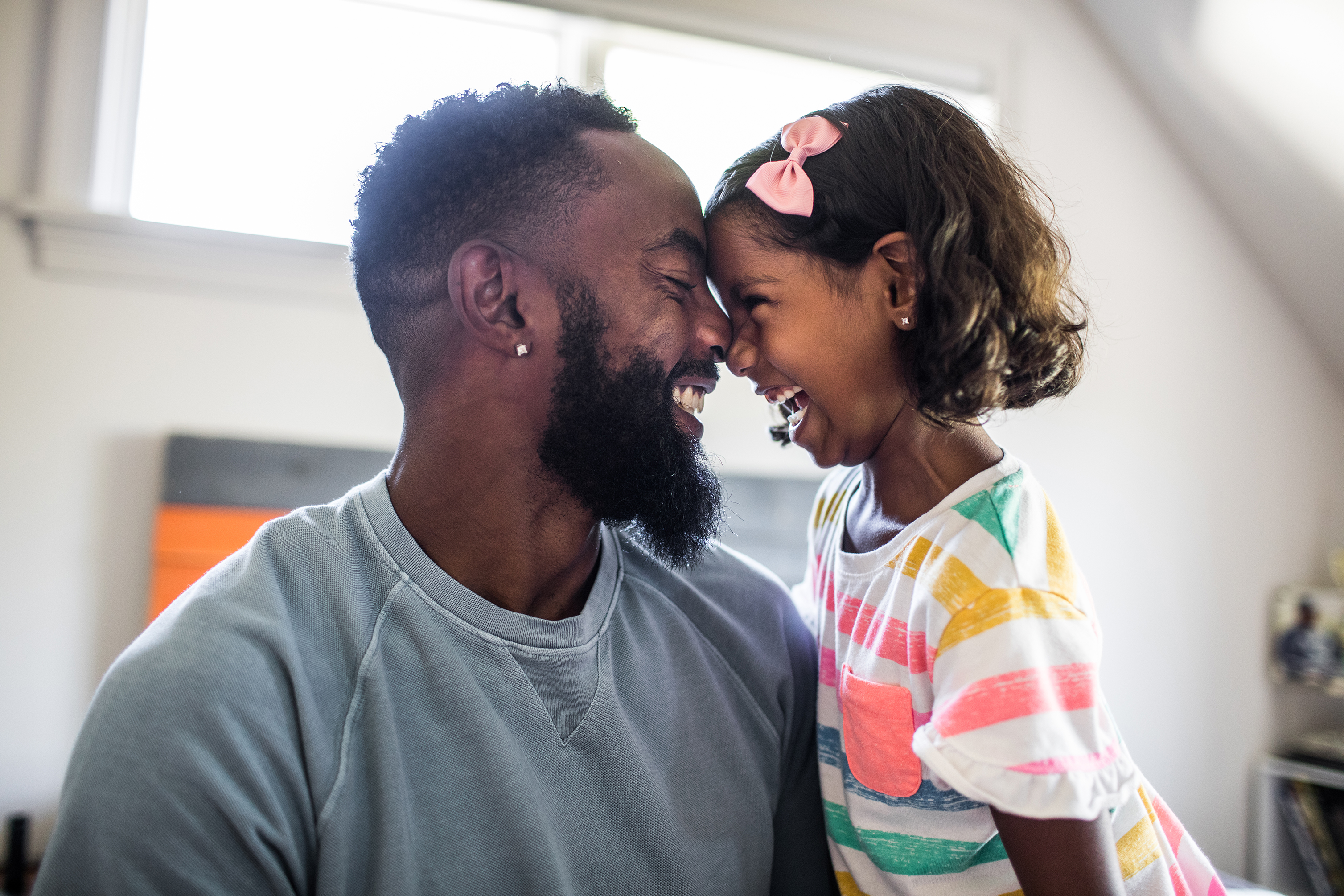 Blog
Op mijn website www.valkenswaardkindercoach.nl heb ik hier een blog over geschreven.
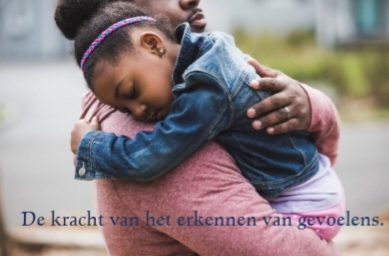 Als de rust terug is.
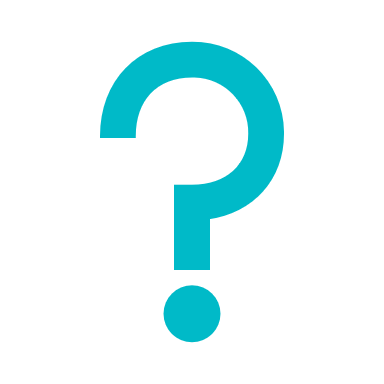 Ruimte voor vragen….